OFICINA II

PRATICAS INCLUSIVAS NA FORMAÇÃO DOCENTE
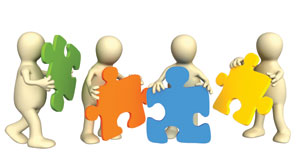 OFICINA II
TEORIA E PRÁTICA
O ambiente escolar como laboratório do professor em pesquisar a teoria da prática, retrata o professor como produtor de saberes...
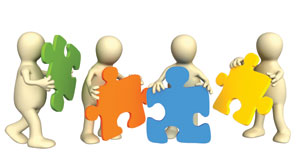 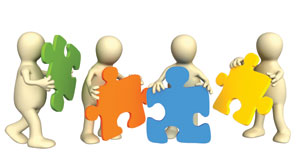 ACOLHIDA
Voltando no tempo de escola...
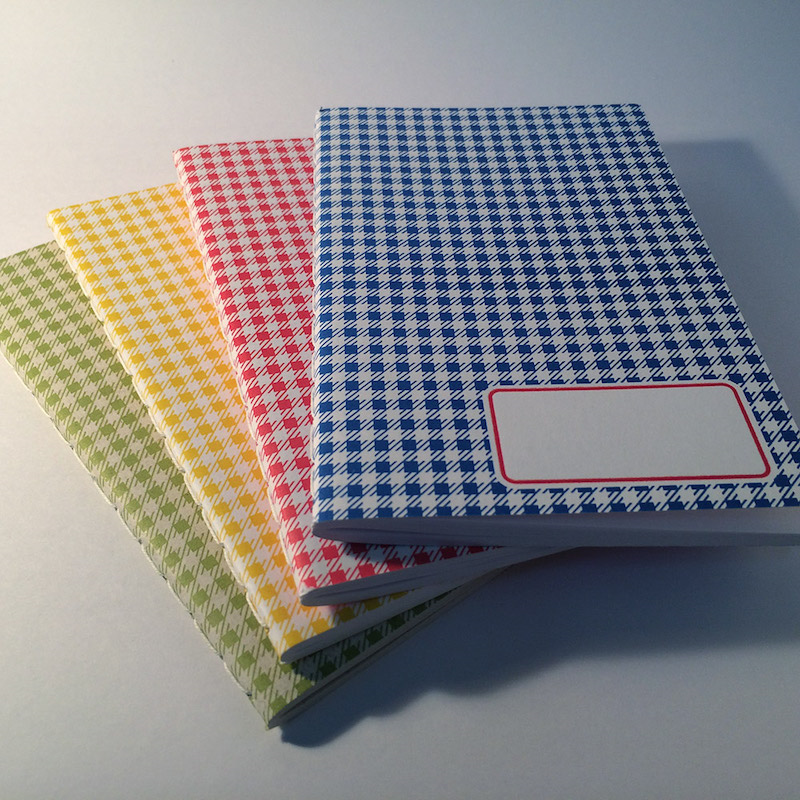 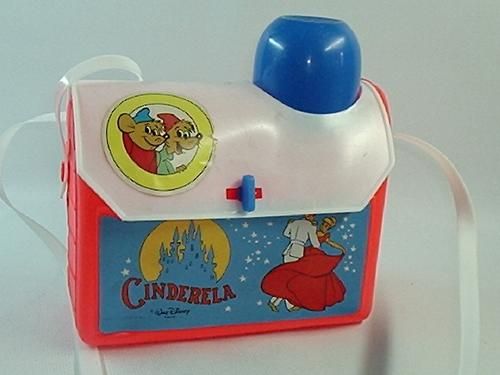 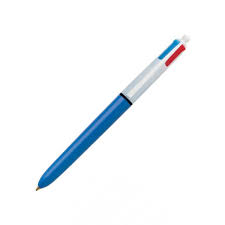 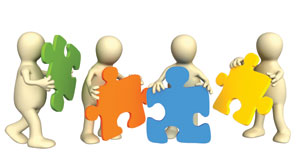 O que diz a legislação?
A Lei Brasileira de Inclusão(LBI), Lei nº  13.146, de 6 de julho de 2015( Brasil, 2015) prevê a adoção de medidas individualizadas e coletivas em ambientes que maximizem o desenvolvimento acadêmico e social dos estudantes com deficiência, favorecendo o acesso, a permanência, a participação e a aprendizagem em instituições de ensino.
Fatores de riscos e causas
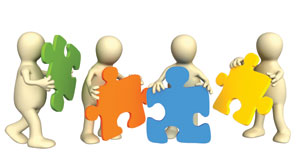 Deficiência Intelectual
Gestação:
Desnutrição maternal
Doenças infecciosas: toxosplamose, sífiles e Rubéola.
Tóxicos: alcolismo, consumo de drogas.
Genética: alterações cromossomicas: ex:. Sindrome de Down.
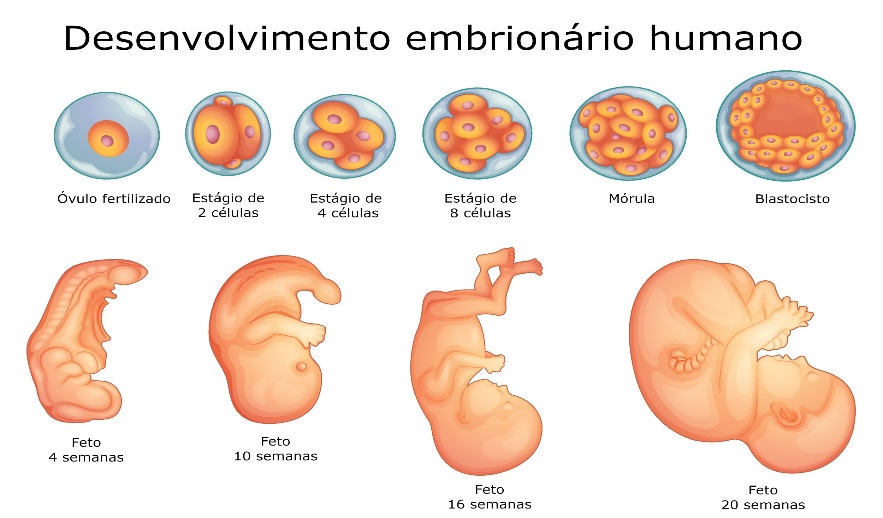 Parto:
Traumas no parto;
Oxigenação cerebral insuficiente;
Prematuridade e baixo peso;
Icterícia grave do recém-nascido;
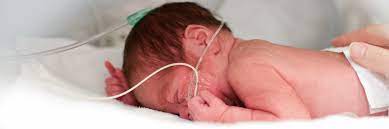 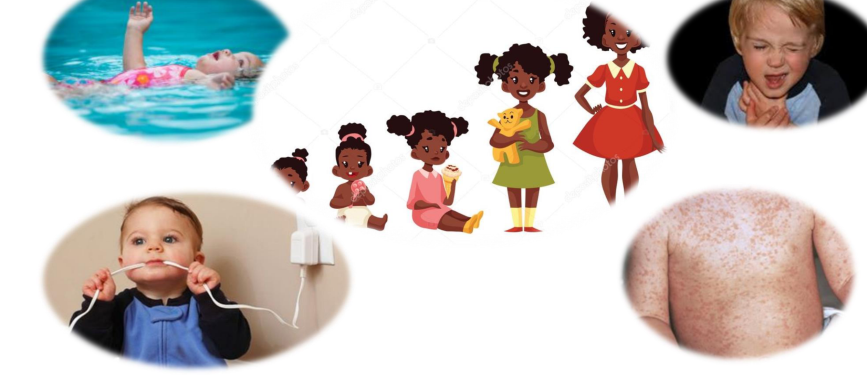 Causas ambientais:
Desnutrição, desidratação grave, carência de estimulação global;
Infecções: sarampo, etc.
Intoxicaçãos exógenas: (envenenamento), remédios, inseticidas, produtos químicos
     ( chumbo, mercúrio, etc.)
Epilepsia
Nas primeiras semanas de vida até  adolescência...
Conforme o decreto nº 5.296/2004  funcionamento intelectual significativamente inferior à média, com manifestação antes dos dezoito anos e limitações associadas a duas ou mais áreas de habilidades adaptativas, tais como: 

Comunicação
Habilidade social
Cuidado pessoal
Utilização dos recursos da comunidade
Saúde e segurança
Habilidades acadêmicas
Lazer
Trabalho
Deficiência Intelectual
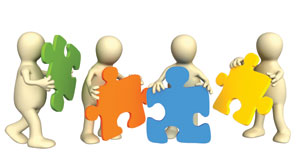 nomeada como distúrbio do desenvolvimento intelectual, classificado como 6A 00.
Definida por alterações significativas, tanto no desenvolvimento intelectual como na conduta adaptativa, na forma expressa em habilidades práticas, sociais e conceituais (decreto nº 5.296/2004 )

Conceitual : Linguagem, leitura, escrita, memória, tempo, espaço.
Social : Empatia, seguir regras  e autodefesa, comunicação
Prático : Autocuidado pessoal e AVDs.
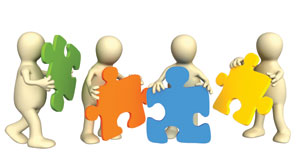 Deficiência Intelectual
nomeada como distúrbio do desenvolvimento intelectual, classificado como 6A 00.
Leve: as vezes conseguindo desenvolver habilidades de leitura, escrita e matemática de forma elementar;
Moderada: habilidades acadêmicas muito aquém de seus pares, em alguns momentos necessitando de apoio para leitura, escrita e cálculos de rotina
Grave: Pouca compreensão de leitura, escrita, número, tempo, dinheiro, não conseguindo realizar cópias de letras.
Profunda:  dependem de suporte para autocuidado, tem dificuldades na comunicação.
Deficiência Intelectual
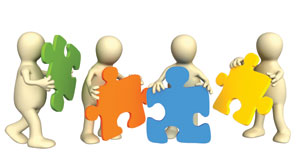 Classificação
Hipotonia motora.
Atrasos ou dificuldades na fala.
Dificuldade de manter uma comunicação social.
Dificuldade para ir ao banheiro, se vestir e se alimentar – ATIVIDADES  (AVDs).
Memória prejudicada.
Incapacidade de conectar ações com consequências.
Dificuldade de abstração (assimbolia)
Dificuldade para resolver problemas e com o pensamento lógico, em geral.
Deficiência Intelectual
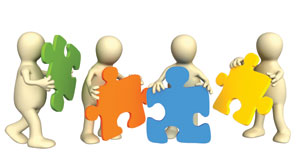 Dificuldades percebidas do aluno com Dl
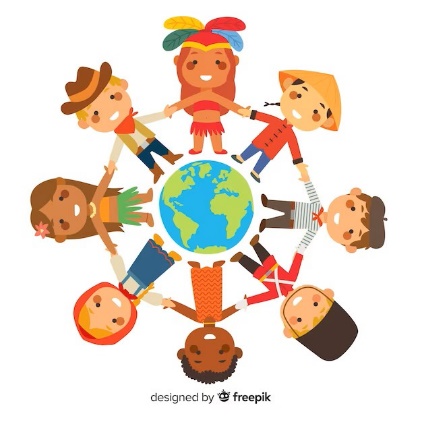 Deficiência Intelectual
vídeo

Desenvolvimento da linguagem “Vigotsky”
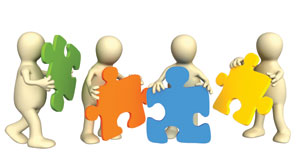 Entender sobre a Deficiência intelectual;
Conhecer e acreditar na capacidade do aluno com DI;
Usar reforço positivo;
Utilização de imagens;
Indicação de pistas;
Atividades relacionadas a vida diária (AVDs);
Mediação;
Planejar estratégias desafiantes;
Oferecer recursos de apoio, recursos pedagógicos, calculadora;
Rotina e regras de convivência visuais;
 Comandos breves e  atividades fracionadas;
Deficiência Intelectual
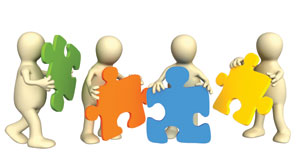 COMO INCLUIR...
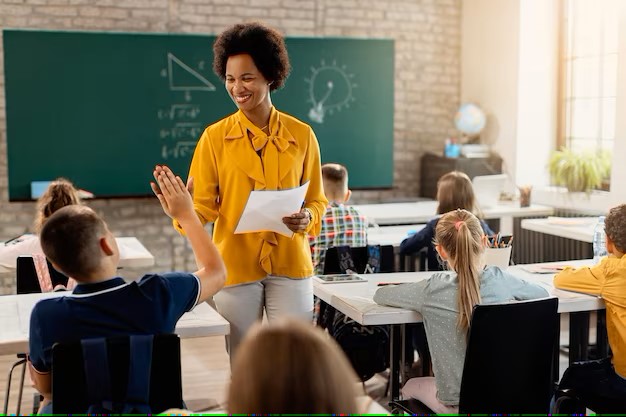 Deficiência Intelectual
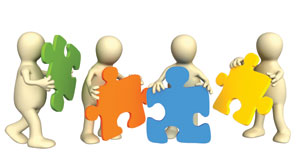 Leitura de texto e discussão em grupo
Compartilhar para o grupão
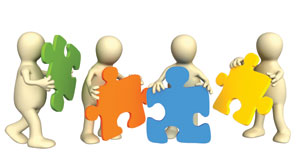 JOGO
Plataforma Wordwal
Utilizando o seu celular
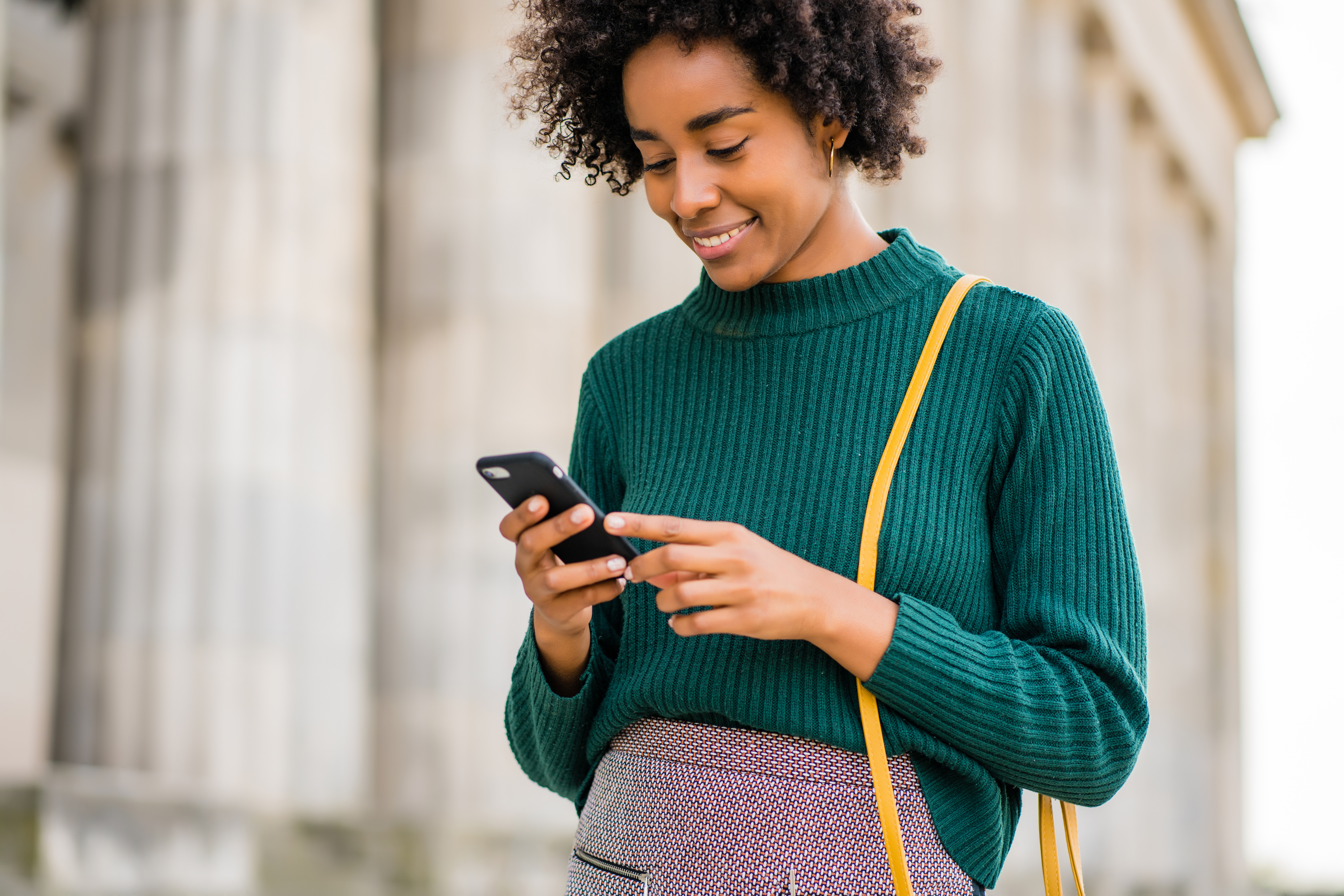 Temas: deficiência intelectual, Zona de desenvolvimento potencial, mediação, as funções superiores, Zona de desenvolvimento real e papel do professor.
Transtorno específico de aprendizagem
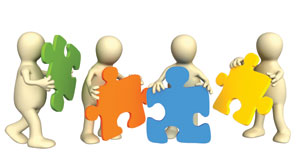 Pessoas diagnosticadas com transtorno específico de aprendizagem, apesar das dificuldades manifestadas especificamente em leitura, escrita e raciocínio lógico, e que podem nesse aspecto estar abaixo da média em geral, não possuem prejuízos intelectuais significativos que as comprometam em suas atividades sociais, não apresentam assincronismo entre idade mental e idade cronológica, nem déficits significativos nas condutas ou habilidades adaptativas.
Transtorno específico de aprendizagem
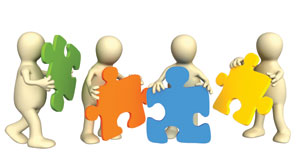 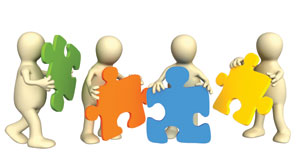 Jogo de cartas
Atividade em grupo 
ESTUDO DE CASO

Aluno com deficiência Intelectual
 x 
 Aluno com dificuldade específica de aprendizagem
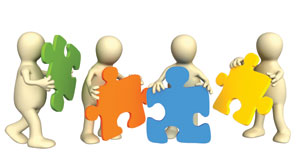 Deficiência Intelectual
vídeo

convivendo com as diferenças: 
deficiência intelectual
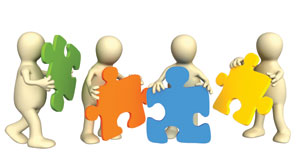 Avaliação para alunos público-Alvo da Educação Especial
Para Vigotski, "quando avaliamos, devemos nos pautar não no que já foi atingido ou alcançado, mas no que está por ser construído, ou seja, na zona de desenvolvimento potencial"(VALENTIM; OLIVEIRA, p. 861, 2013);

O que o estudante consegue fazer com ajuda que, futuramente, poderá fazer sozinho?

Avaliação é para direcionar, não para classificar, categorizar;
Adaptação de avaliação impressa
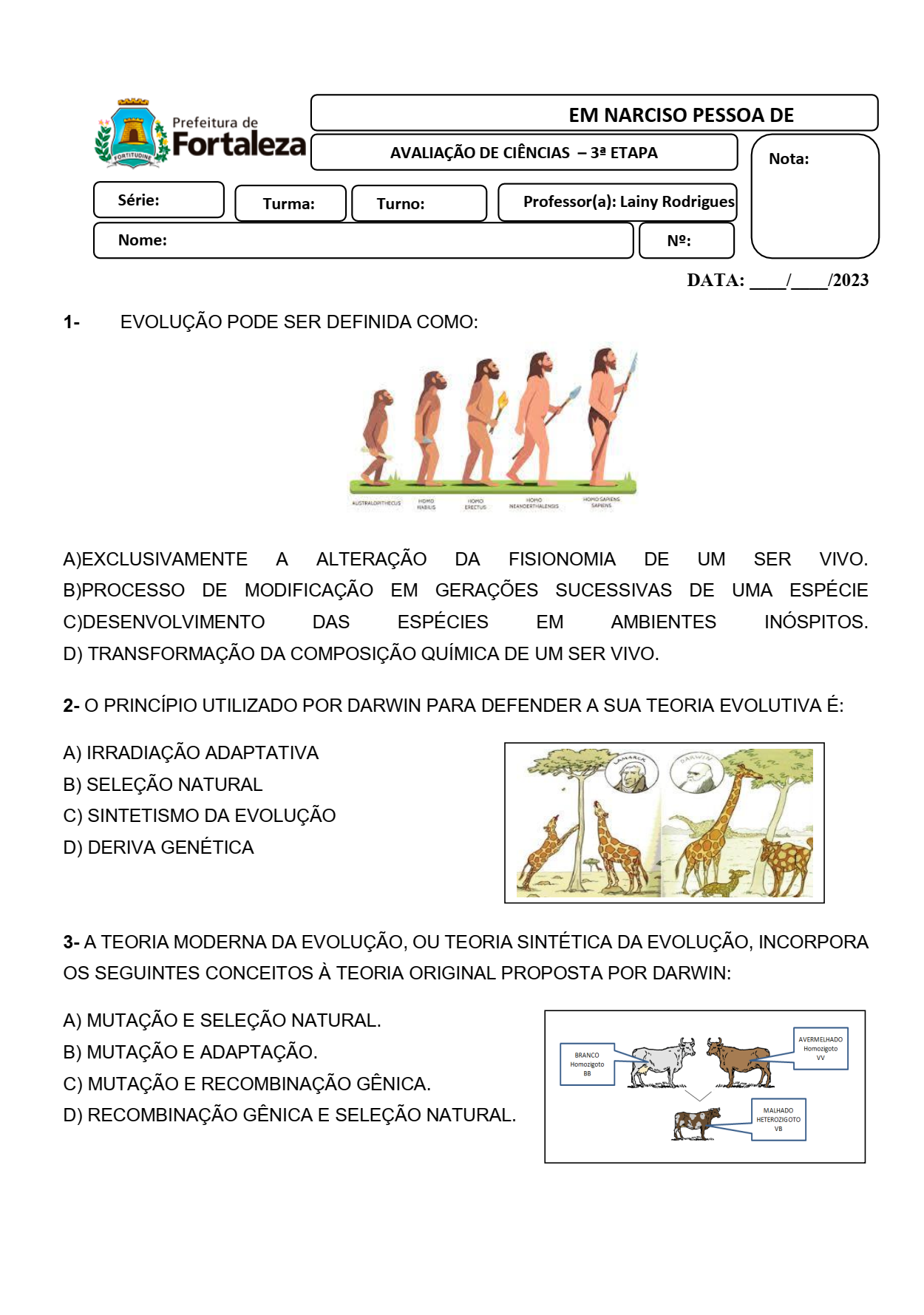 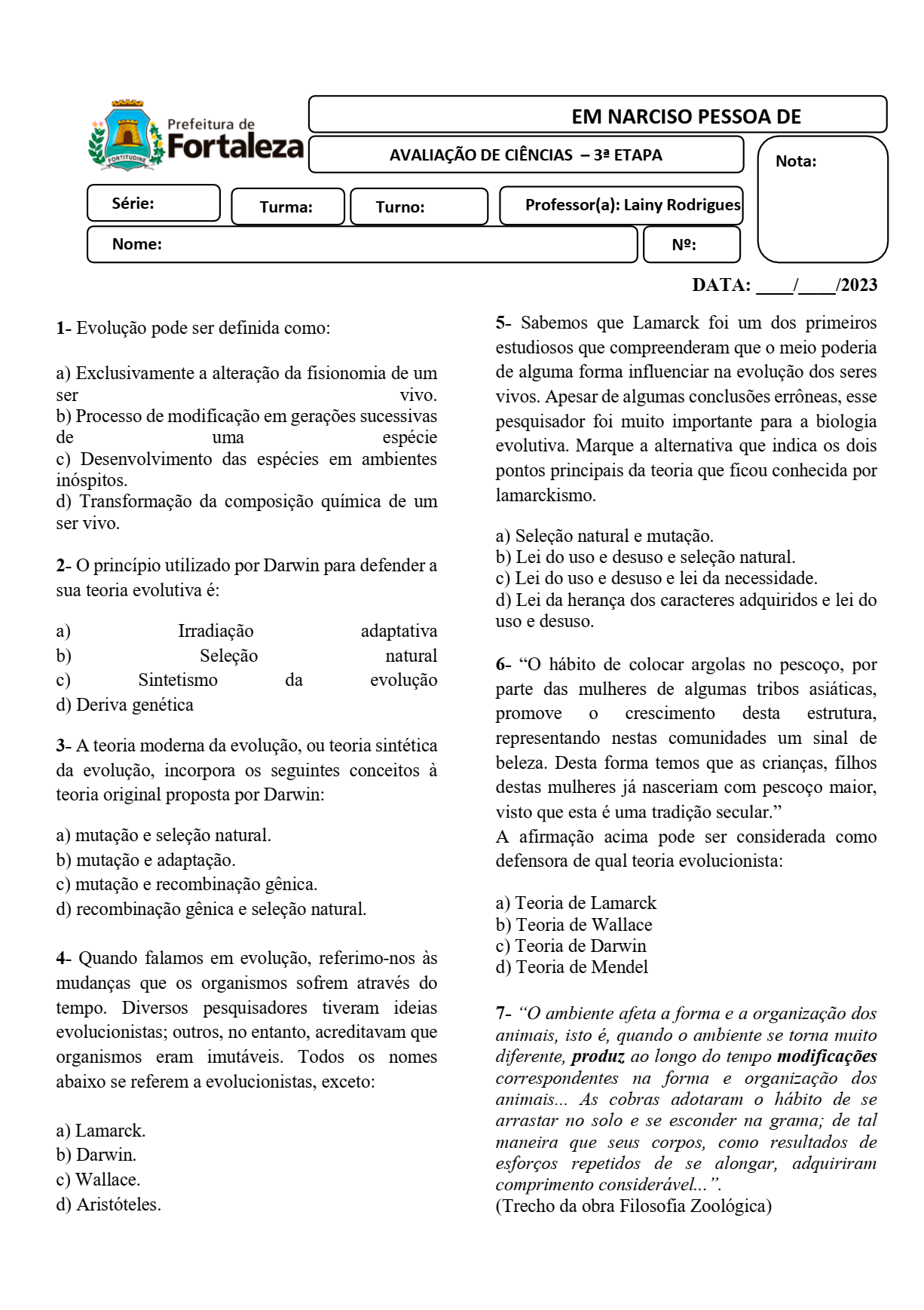 Outubro de 2023
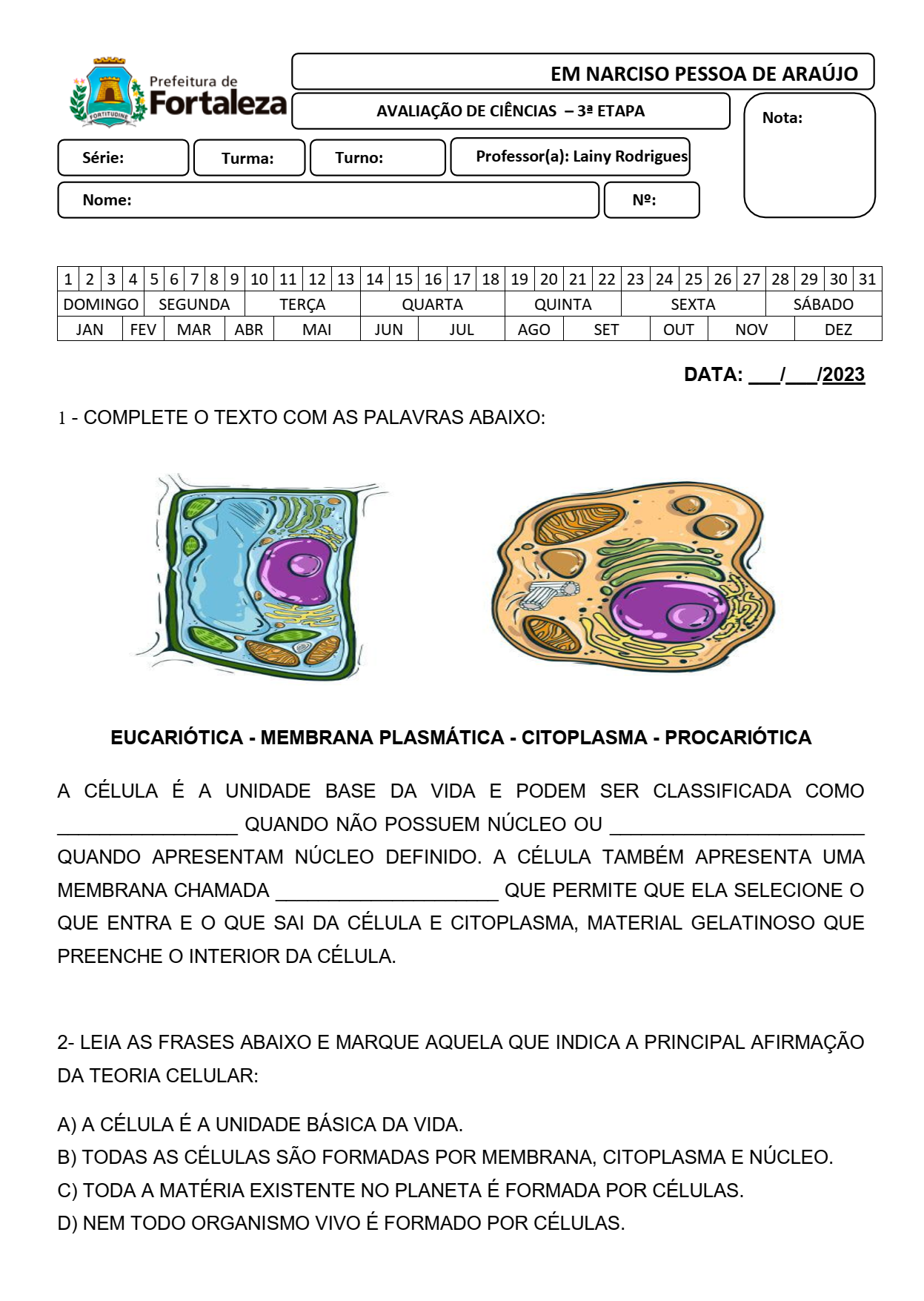 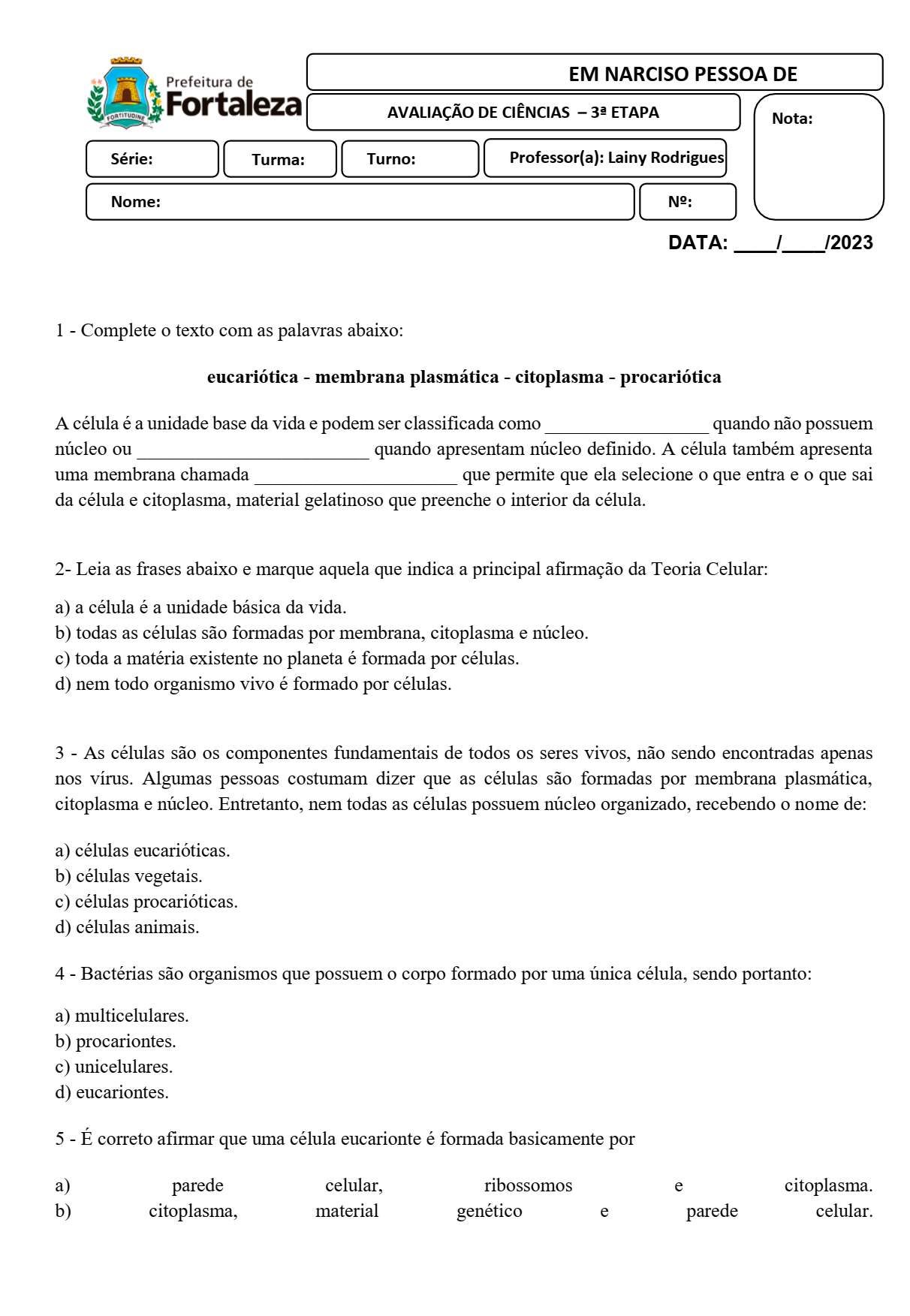 Avaliação construída por professora de sala comum
Avaliação após planejamento com professora de AEE
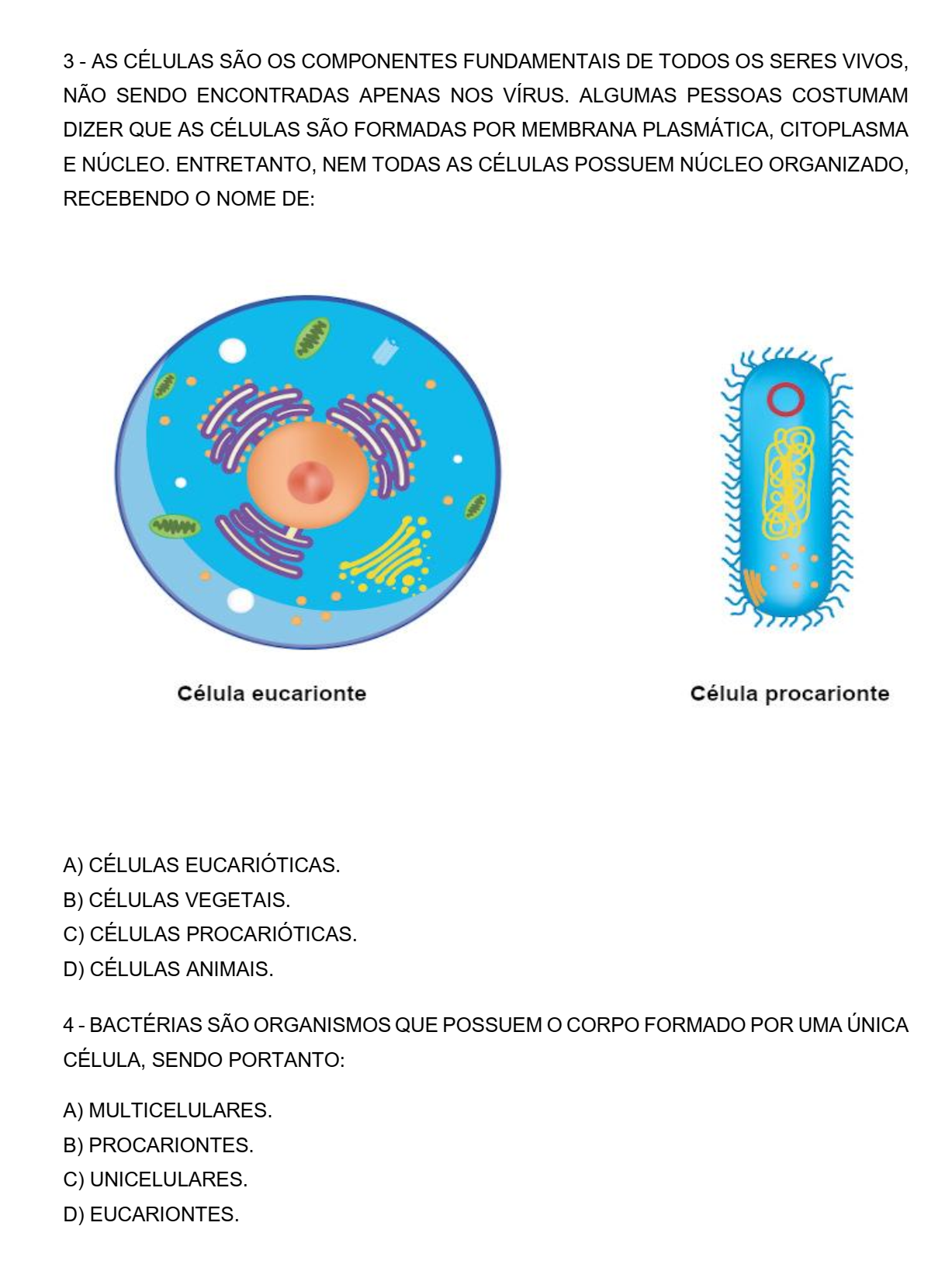 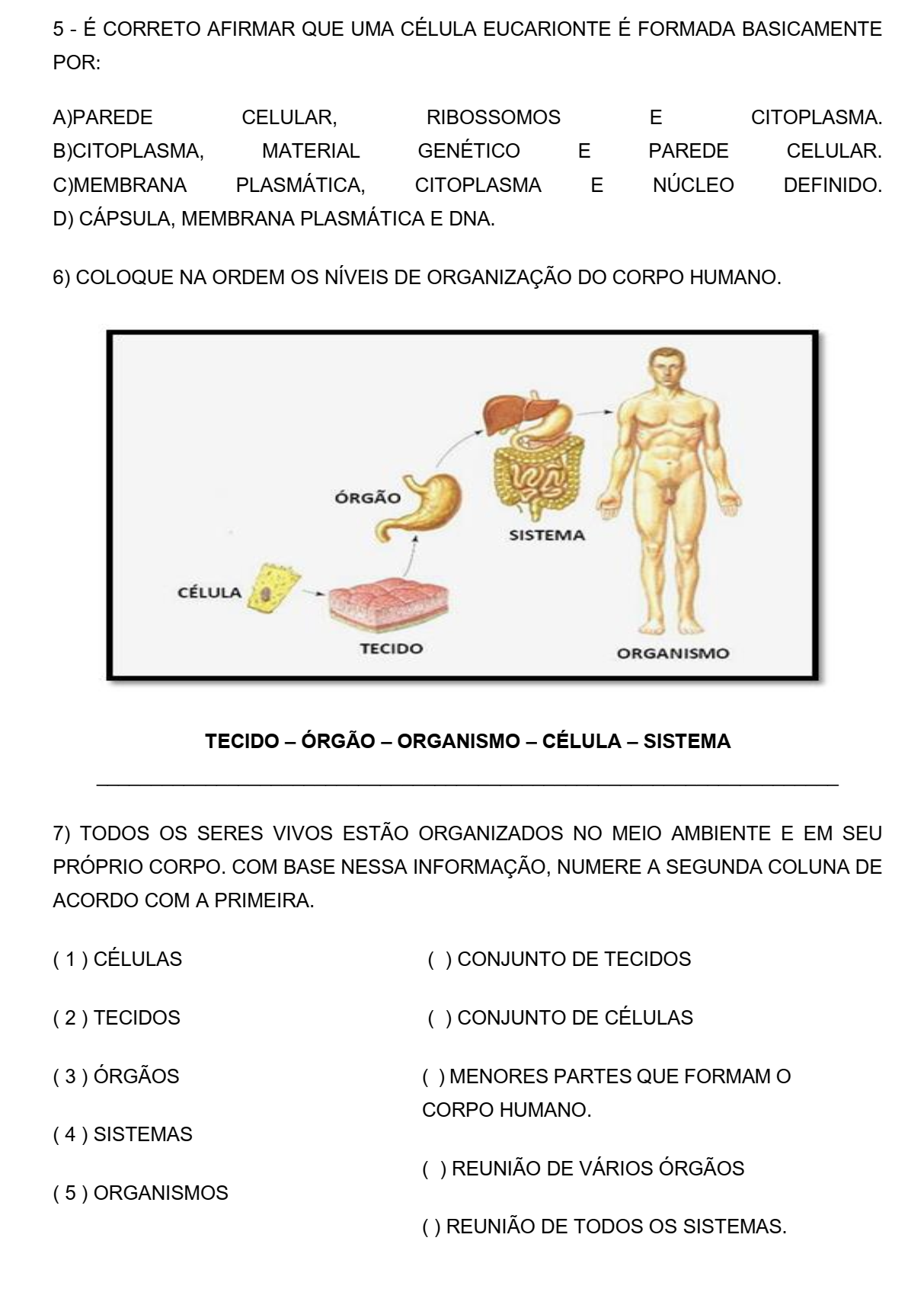 Avaliação após planejamento com professora de AEE
Chegamos ao final da Oficina !
“Momentos de avaliação da Oficina”
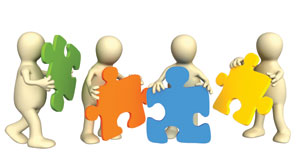 Gratidão !
“Inclusão é a nossa capacidade de entender e reconhecer o outro e, assim, ter o privilégio de conviver e compartilhar com pessoas diferentes de nós.” – Maria Teresa Mantoan
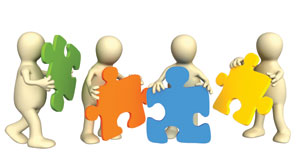